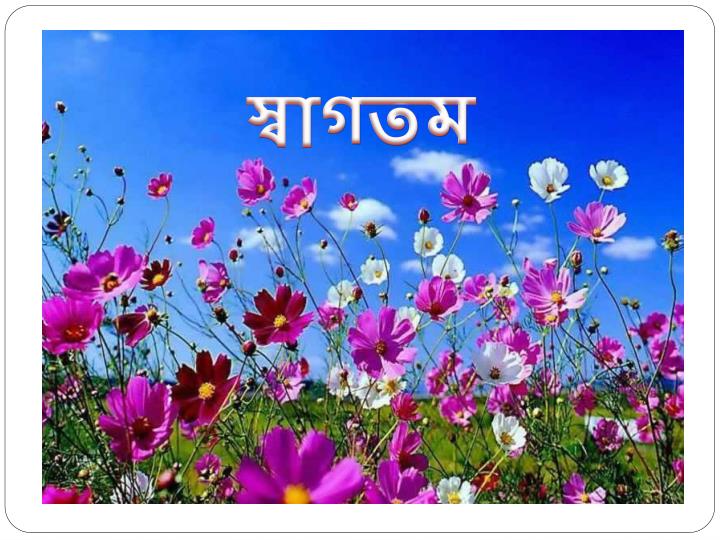 শিক্ষক পরিচিতিমোছাঃ সালমা বেগমসহকারী শিক্ষক
তারুয়া শালুক পাড়া সরকারি প্রাথমিক বিদ্যালয়
পাঠ্য সূচী
শ্রেণি	: তৃতীয়
বিষয়	: প্রাথমিক গণিত
অধ্যয়	: দুই
পাঠের শিরোনাম	:  যোগ
পাঠ্যাংশ	:  যোগ, হাতে না রেখে
শিখনফলঃ
৯.১.১ হাতে না রেখে দুই বা তিন অংকবিশিষ্ট সর্বাধিক তিনটি 
সংখ্যা উপরে নিচে এবং পাশাপাশি যোগ করতে পারবে।
প্রশ্ন দেওয়া ঘরটিতে সংখ্যাটি কত হবে।
আমরা জানি,যোগ ও বিয়োগ এককের ঘর থেকে শুরু করতে হয়।
একক স্থানের অংক যোগ করি
৩+৬=৯
দশক স্থানের অংক যোগ করি
৫+২=৭
শতক স্থানের অংক যোগ করি
৫+২=৭
স্তরভিত্তিক কাজ
সবুজদলঃ      ১।   ৪১৫২         ২।   ৩৪২৬
                                           + ২২৫২
                     + ৩৬৩৬
নীলদলঃ  ১।  ৩০০+৪০০=        ২।    ৭২১+১৬৫=
হলুদদলঃ   ১।   ৩৪+৬৫=         ২।     ২৫+৪৩=
মূল্যায়ন
১। ২০০+৬০০=    ২। ৮১১১+১৮৮৮=
৩।    ২৪৯১            ৪।   ৩৪২৬
     +৫০০১               +২২৫২
বাড়ির কাজ
১।  ১০৪+২৫০+২২=
২।  ২২২২+৩৩৩৩+৪৪৪৪=
৩।   ৫১০+২৪৫+১০২=
৪।   ৩৪১২+২১৩১+৪২৪৬=
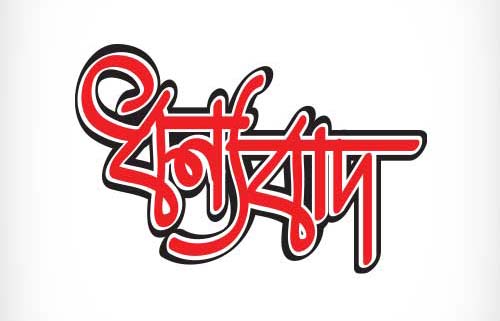